Welcome
[Speaker Notes: This is a welcome slide. Teacher may change it.]
Identity
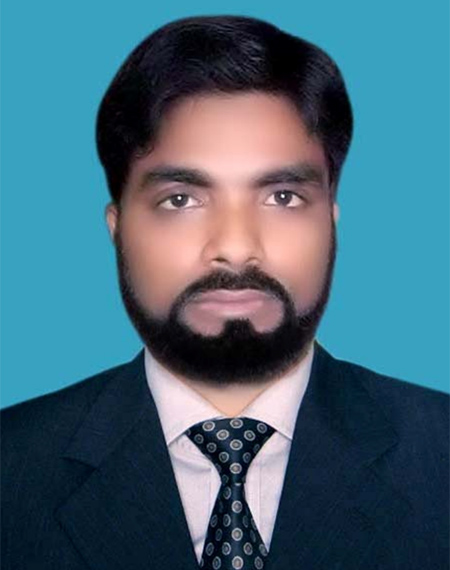 Md. Abdul Kader Bhuiyan
Assistant Teacher
Arkandi High School
Baliakandi, Rajbari.
Cell:01719-627409

Class IX_X
English 2nd paper
Grammar
[Speaker Notes: Identity of the teacher and class.]
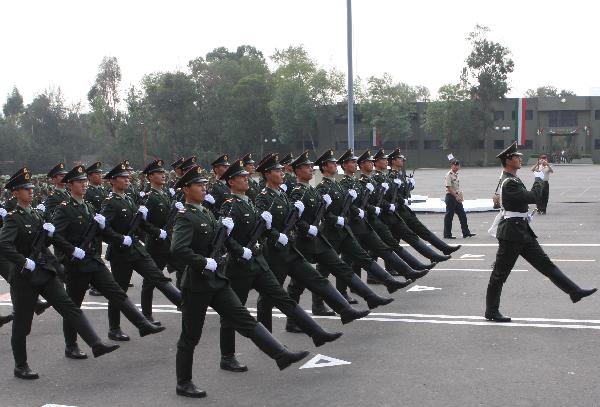 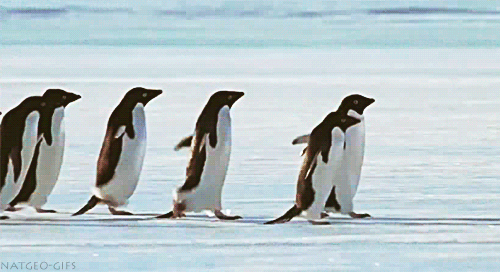 March on
Let’s go
Do it at once
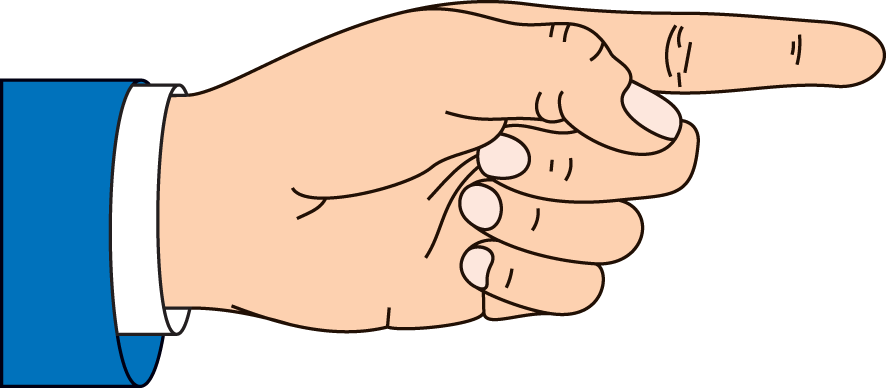 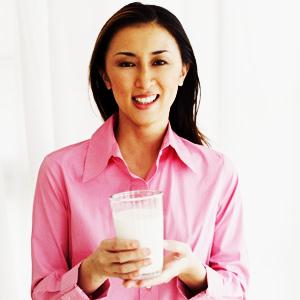 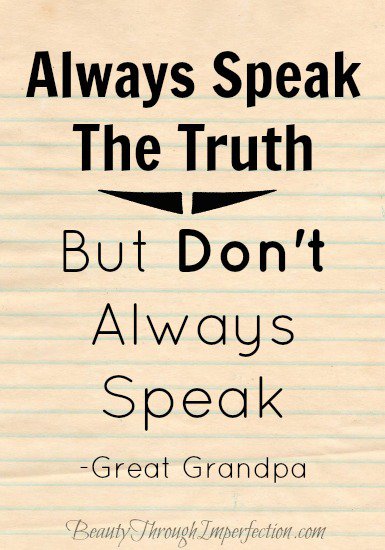 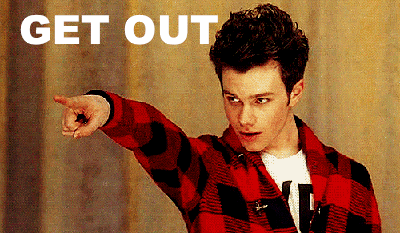 Take it please
Order, request, proposal, advice and command.
[Speaker Notes: Definition of imperative sentence.]
What kind of sentence have 
you meant by the pictures?
Imperative sentence
[Speaker Notes: Suspension to lead the lesson.]
Our today’s topic is-
Imperative Sentence
[Speaker Notes: Lesson declaration.]
Learning outcomes
After studied this lesson ,we will be able to—
identify the definition of imperative sentences
identify the structures of imperative sentences
rearrange the jumbled words to make imperative sentences.
make imperative sentences  with clue
[Speaker Notes: All the above points will be focused in this lesson.]
What is an imperative sentence?
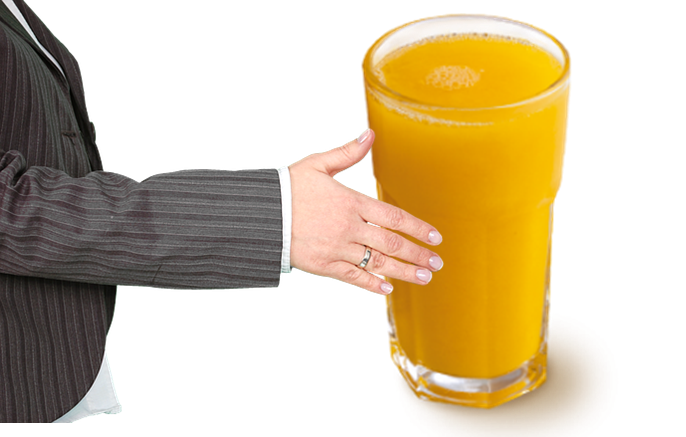 Please take the glass of juice.
(Request)
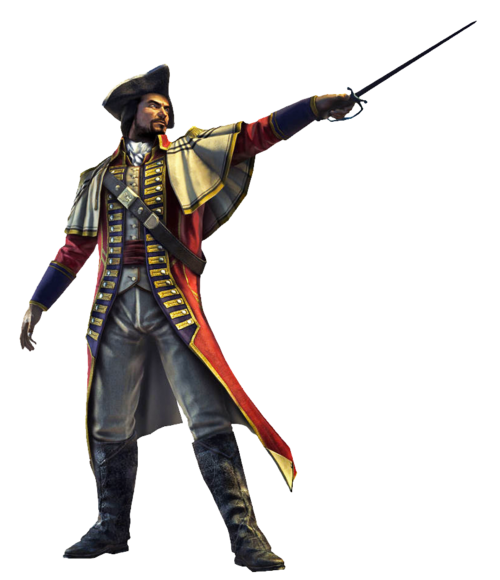 Attack them.
(Command)
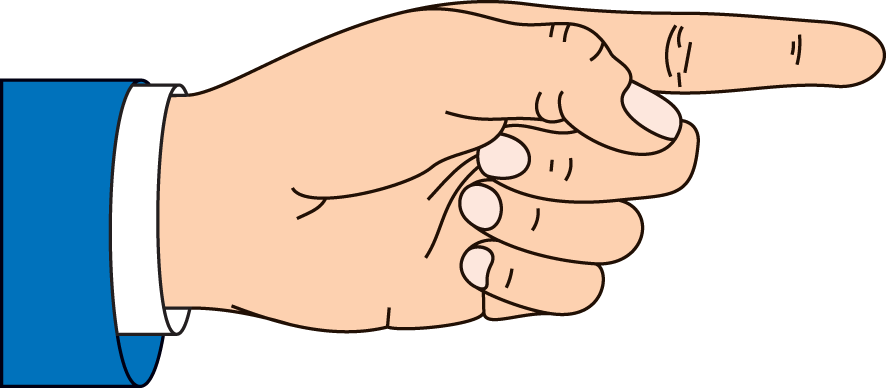 Never tell a lie.
(Advice)
The sentence we mean order, request, command 
and advice is an imperative sentence .
[Speaker Notes: Definition of imperative sentence shown through example.]
Follow
Say your morning prayer.
Let us go out for a walk.
Imperative sentence is
divided into two categories
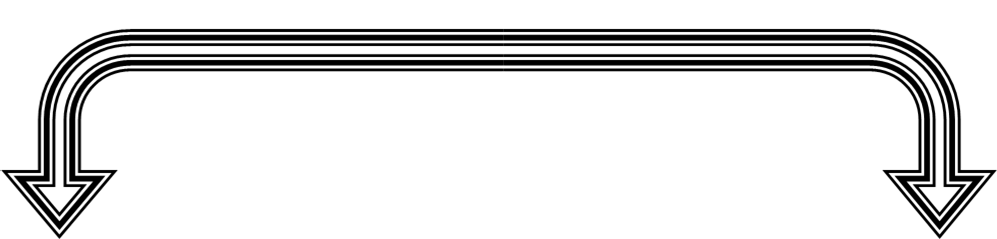 Imperative with ‘Let’
Let me say something.
Imperative without ‘Let’
Always speak the truth.
[Speaker Notes: Suspension to lead imperative sentence.]
Formation of imperative sentence-1
If the sentence is related to only second person (you), it will be---
+
Action verb
+
object
Extension (if it is).
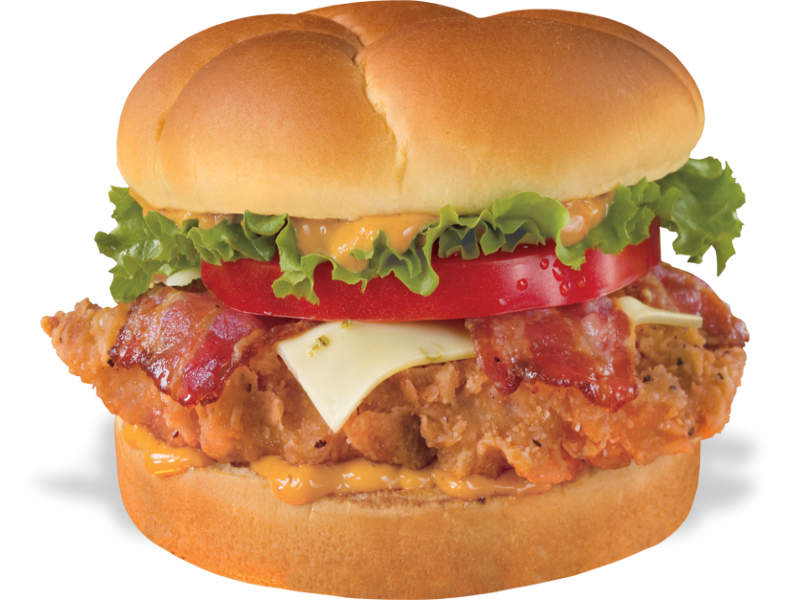 Leave
junk food.
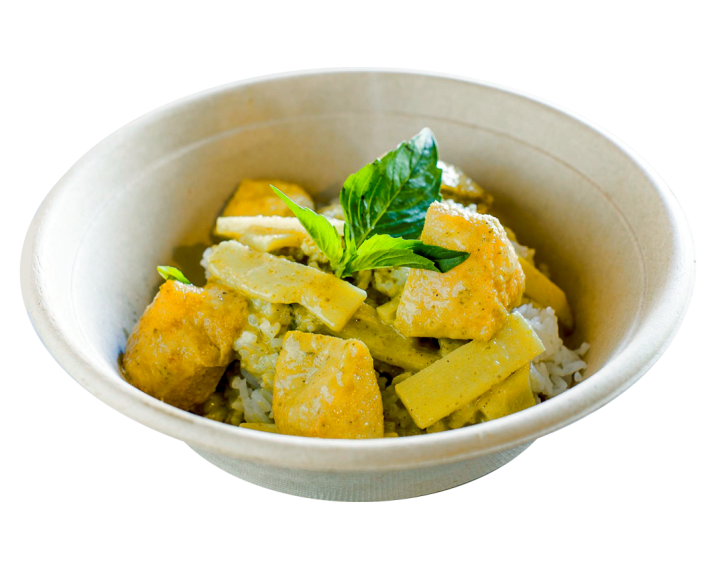 Eat
vegetables.
[Speaker Notes: The structure is triggered. ‘No’ is used before noun and ‘not’ is used before another parts of speech.]
Imperative sentence in negative form-1
If the sentence is formed with action/do verb, the structure will be ---
+
extension
+
Don’t
verb
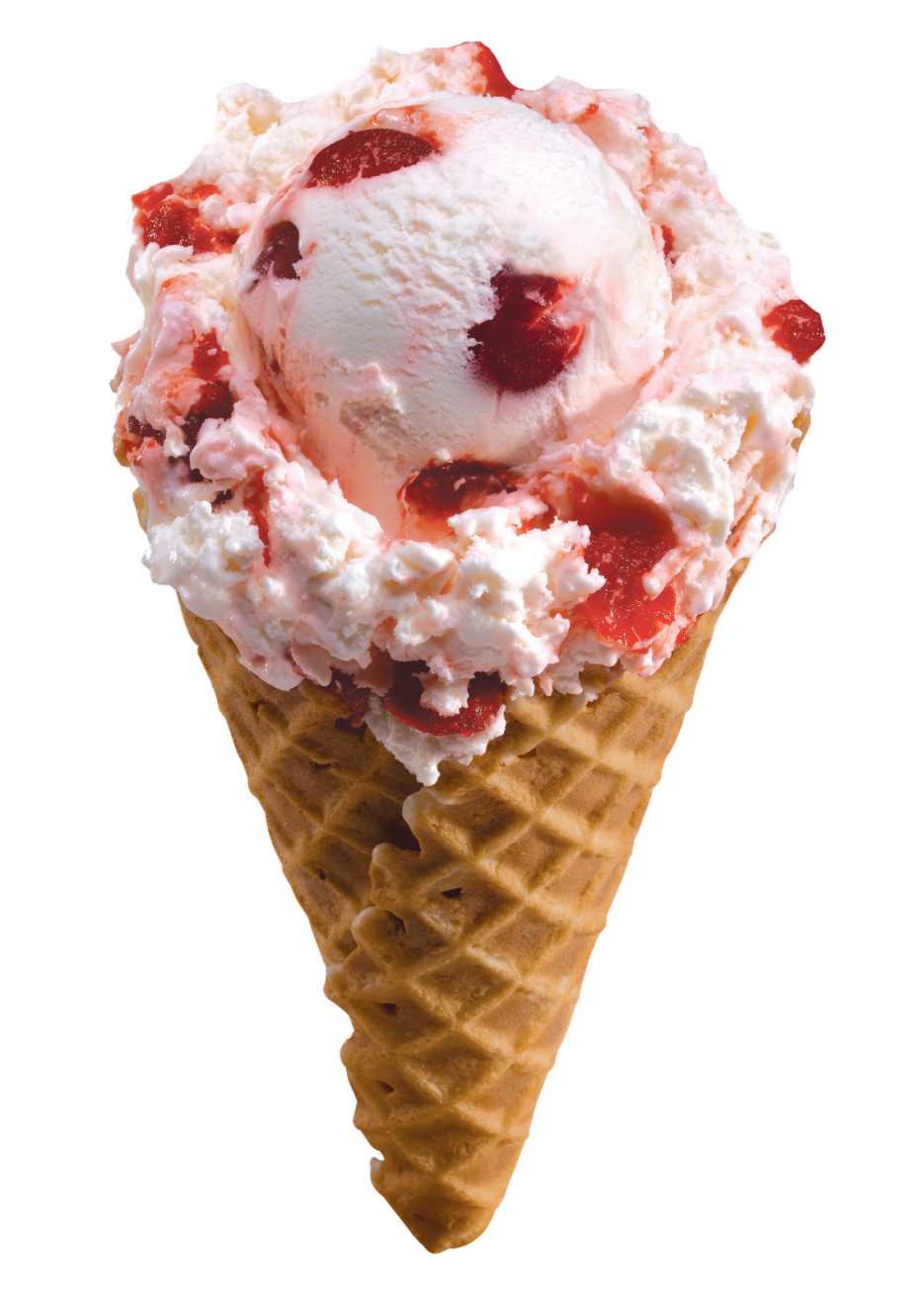 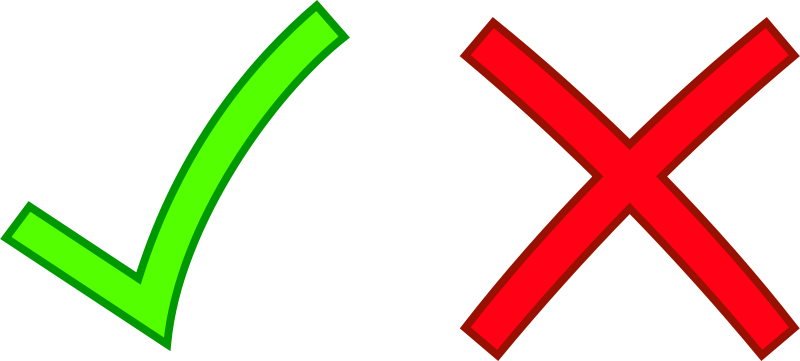 eat
an ice-cream.
Don’t
your future.
ruin
Don’t
[Speaker Notes: The structure is triggered twice. Negative structure of assertive is shown here.]
Formation of imperative sentence-2
If the sentence is related to 1st/3rd person (me/us/him/them/a name, it will be---
+
+
Let
object
verb
extension (if it is).
+
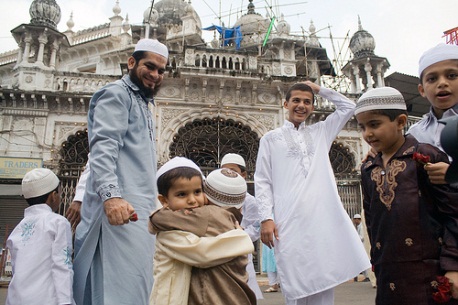 my prayer.
Let
me
say
to mosque.
go
us
Let
[Speaker Notes: The structure is triggered twice. ‘No’ is used before noun and ‘not’ is used before another parts of speech.]
Class Activities
Re arrange the jumbled words to 
make 5 imperative sentence.
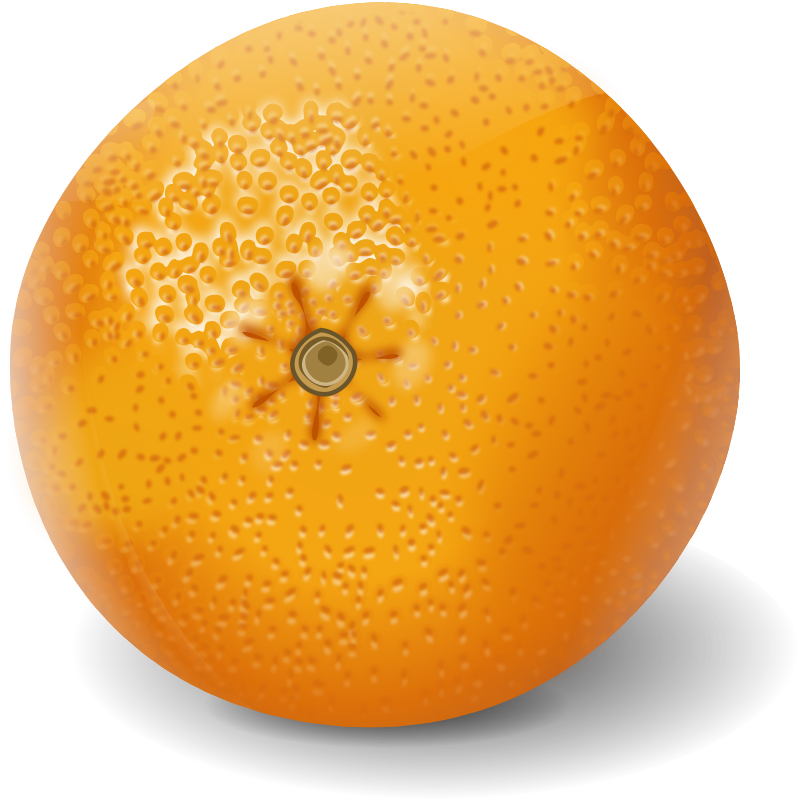 eat, everyday, malta , a,.
lemonade, not, do, drink,
my, follow, advice, carefully.
water, not, drink, do, drink, cola,
us, let, buy, oranges, some,
[Speaker Notes: Evaluation on assertive sentence. LO No. 3 will be achieved.]
Make five imperative sentences on the picture.
[Speaker Notes: Learning outcomes point No. 4 will be focused by this slide.]
May Allah bless you
[Speaker Notes: Ending slide.]
Acknowledgement
We would like to express our cordial gratitude to the  Ministry of Education, Directorate of Secondary & Higher Education, NCTB, A2i and the panel of honorable editors to enrich the contents.